ERASMUS+ KA220
Scoring Practicesand Consequences
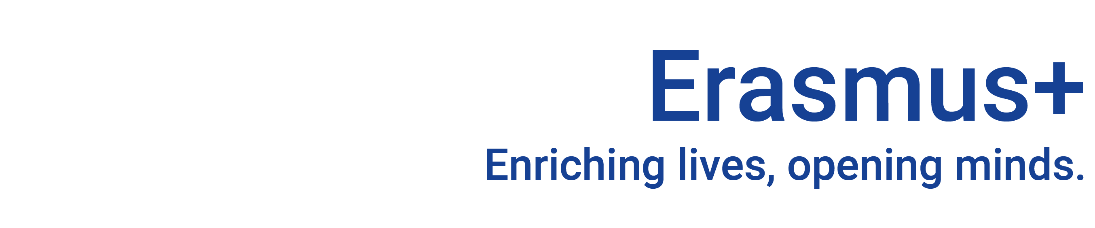 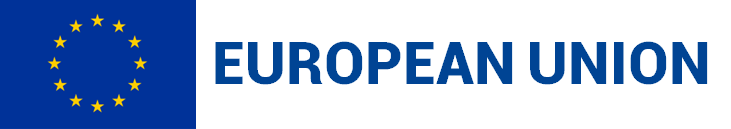 [Speaker Notes: GUIDELINES FOR ERASMUS+ NAs

Section Title Page: it can be useful to have a space to breathe between the different sections (and sub-sections) of the training.]
Score Barometer
[Speaker Notes: GUIDELINES FOR ERASMUS+ NAs
This scoring barometer shows the difference between Work Packages that are rated EXCELLENT or GOOD (Green: 70-100 points), BELOW EXPECTATION or INADEQUATE (Orange: 40-69 points) and WEAK (Red: below 40 points). It is important that groups of assessors have access to this barometer, either in digital or printed form, to support their discussions.]
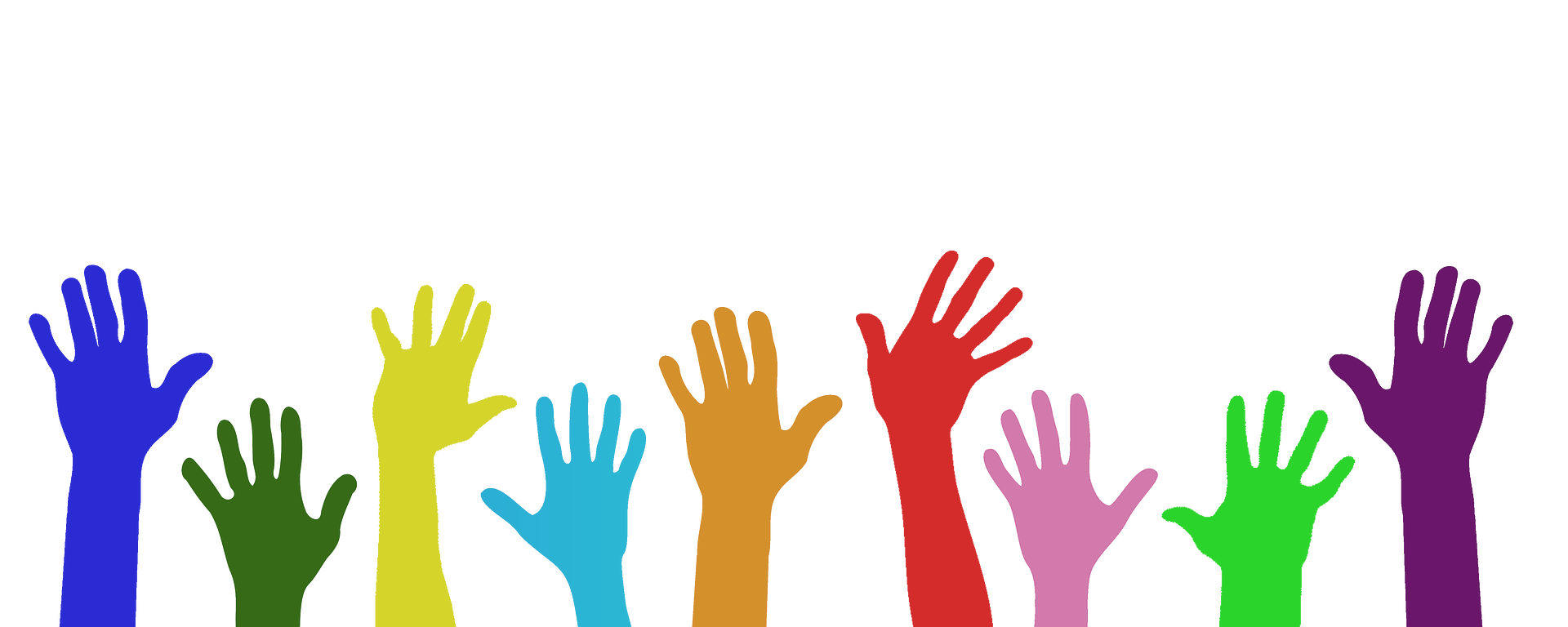 Six Volunteers Needed
[Speaker Notes: GUIDELINES FOR ERASMUS+ NAs

A short but fun scoring exercise is held at the start of discussions on scoring, to highlight differences between individual assessors and scoring practices. This short scoring exercise is optional, but all remaining slides and financial scenarios are important to include in all KA220 assessor training events.For the short scoring exercise, six volunteers are required.]
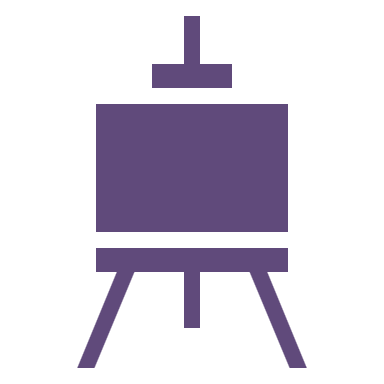 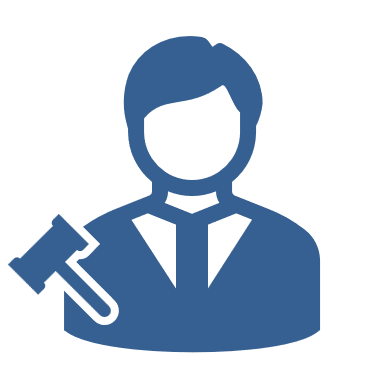 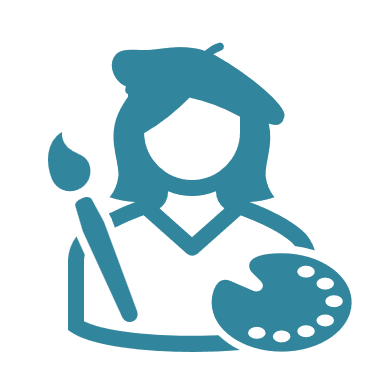 One Task:100 Points
One Task:3 Minutes
[Speaker Notes: GUIDELINES FOR ERASMUS+ NAs

For the short scoring exercise, when you have your six volunteers, it is important to outline the task, which begins by confirming that:[a] there are 3 ARTISTS who have a single ‘artistic task’ to complete in just 3 minutes.
[b] there are 3 JUDGES who have a single scoring task to complete, scoring what they see out of 100 points in total.

In preparation for this exercise, you will need 3 flipcharts and sets of coloured flipchart markers (including green in all cases) so that the artists have a place to do their work.]
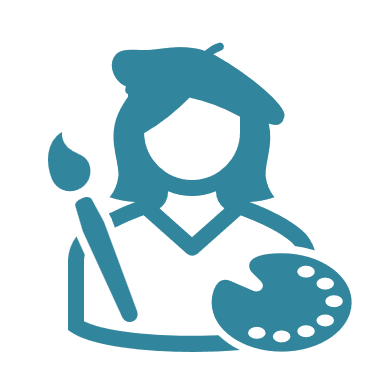 Instructions for Artists

Your task is to draw a FROG using the tools that you have in front of you. You have THREE MINUTES to complete your artwork.Your work will be judged for technicalability, use of colour; creativityand emotional value.
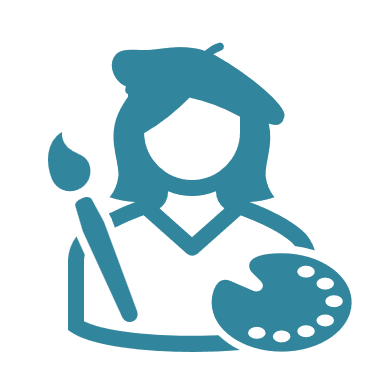 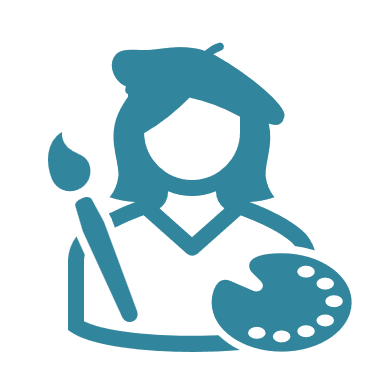 [Speaker Notes: GUIDELINES FOR ERASMUS+ NAs

For the short scoring exercise, you should provide additional guidance for the 3 ARTISTS, according to the on-screen instructions. In all cases, technical ability, use of colour, creativity and emotional value are terms that are purposely vague and open to different interpretations by the 3 JUDGES.]
Instructions for Judges
Your task is to individually score the three artworks, as per the table below:
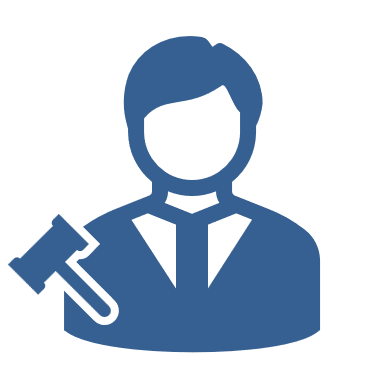 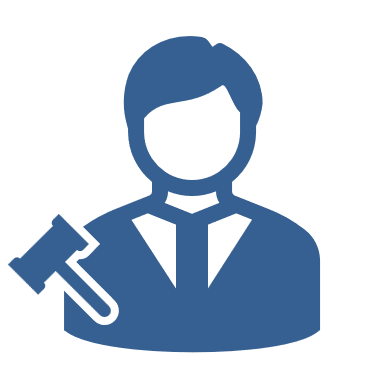 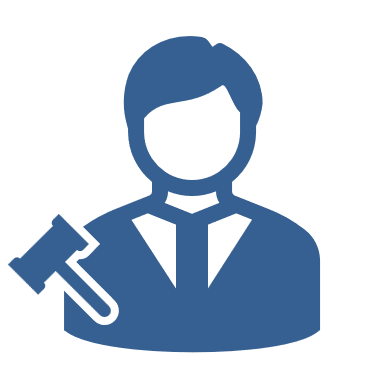 [Speaker Notes: GUIDELINES FOR ERASMUS+ NAs

For the short scoring exercise, you should provide additional guidance for the 3 JUDGES, according to the on-screen instructions. In all cases, technical ability, use of colour, creativity and emotional value are terms that are purposely vague and open to different interpretations by these JUDGES. To keep things exciting, you could also add a fixed time for the judges to do their work (for example, 3 minutes). In all cases, judges should be encouraged to visit and inspect the work of the artists.]
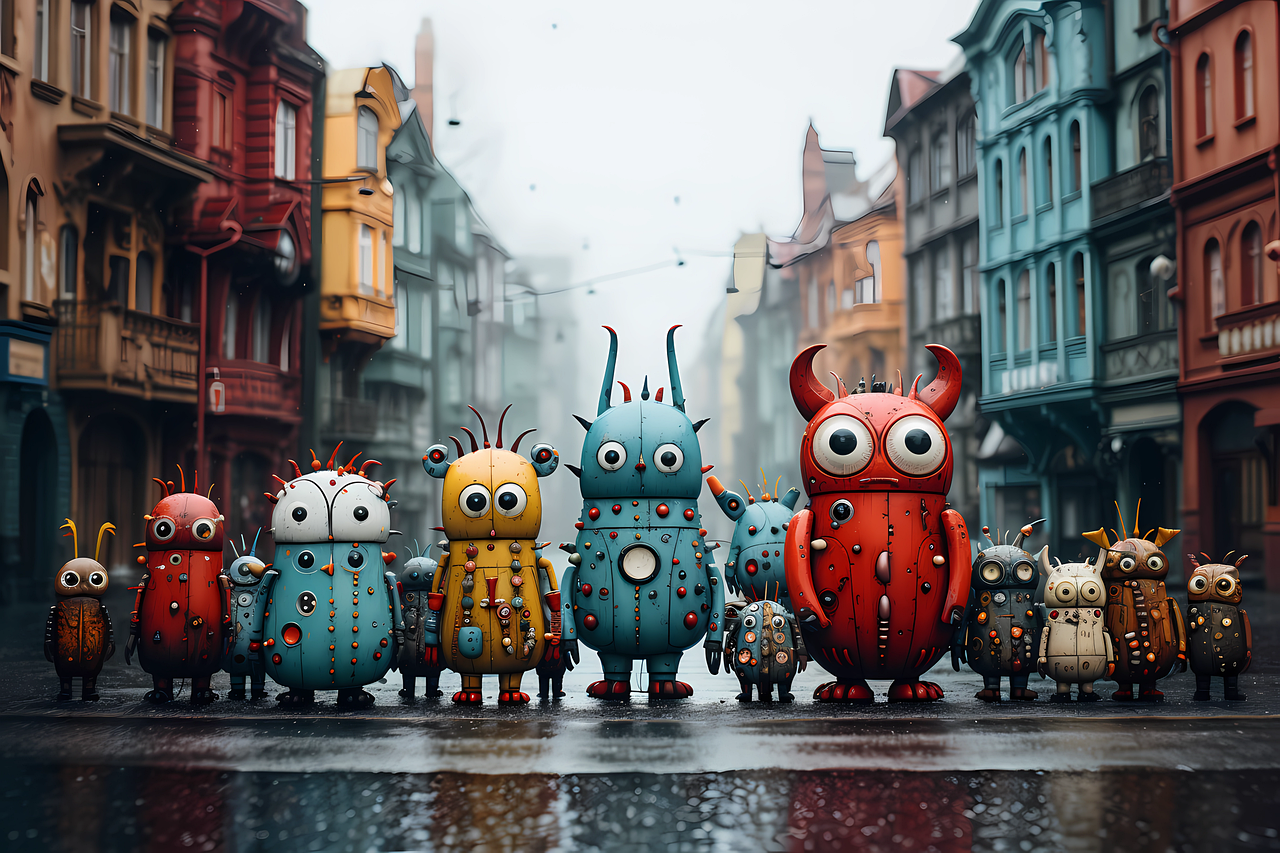 We Are All DifferentWe All Need Guidance
[Speaker Notes: GUIDELINES FOR ERASMUS+ NAs

This slide serves as a useful reminder that assessors are not a single concept but humans with different professional lives and experiences that can influence their assessment perspectives. It also underlines the importance of having clear guidance on what we need to assess, and what exactly this comprises or should cover.]
Lump Sum Handbook: KA220 FR Assessment
Each work package is evaluated separately on the basis of the [listed] criteria and receives a separate score.

Overall project score is the weighted average of the scores for each WP. 

For each WP, the percentage of the budget to be paid is calculated separately, based on WP scores and WP budget shares.Project Management WP is not scored [2023]
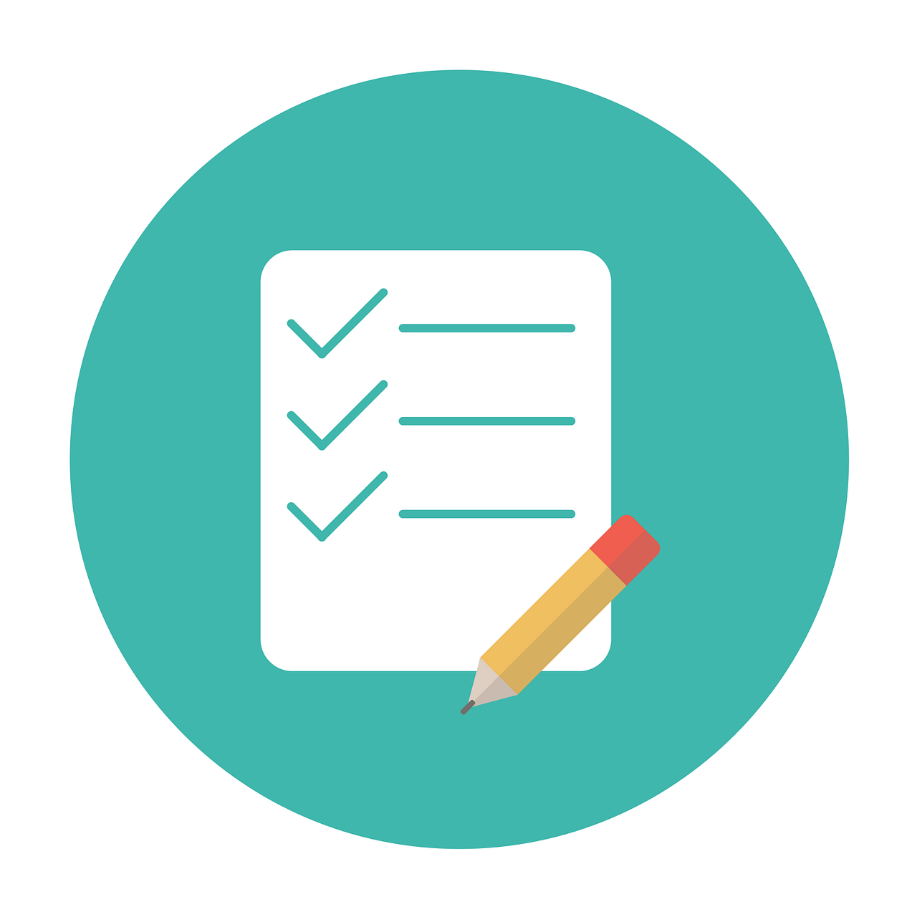 [Speaker Notes: GUIDELINES FOR ERASMUS+ NAs

Quick overview of what is written in the (different) Erasmus+ Lump Sum Handbooks relating to KA220 final report assessment and scoring.]
Lump Sum Handbook: KA220 FR Assessment
[Speaker Notes: GUIDELINES FOR ERASMUS+ NAs

An example of the how WEIGHTED AVERAGES are used in calculating the overall score: this is calculated as the score for each work package multiplied by the budget share (%) for that work package and then divided by the total budget share (%) of non-management related work packages… which is then rounded, in this instance, to 67.]
Lump Sum Handbook: KA220 FR Assessment
If overall project score is 70+ but score of one or more WPs is <70 then a grant reduction shall be applied only to those WPs with a low score.

Grant reductions cannot be cumulative:

if project score is 70+ then reductions are only applied at level of individual WPs;

if project score is <70 then reductions are only applied at level of overall project budget.

Exception is where a WHOLE activity is not delivered. In this case, deduct task first then apply reduction. This is not expected to be a regular occurrence and will form part of budget comments to NA: do not punish twice (i.e. budget reduction for non-delivered task plus reduced WP score)
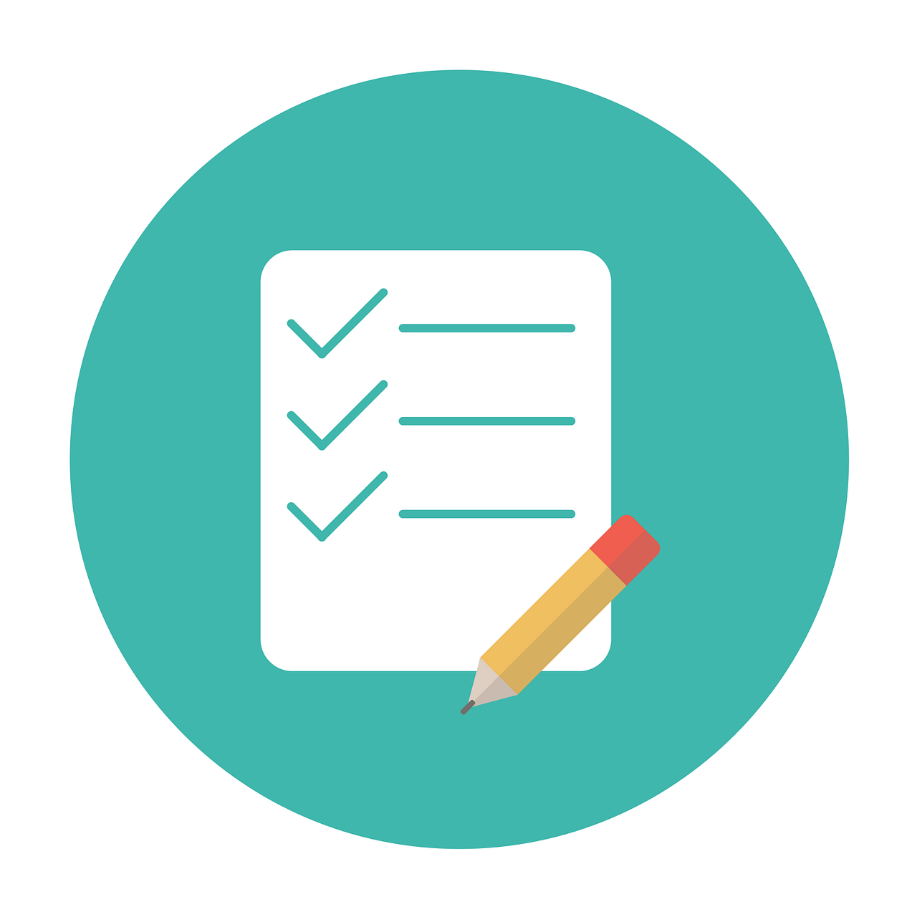 [Speaker Notes: GUIDELINES FOR ERASMUS+ NAs

Quick overview of what is written in the (different) Erasmus+ Lump Sum Handbooks relating to KA220 final report assessment, and the consequences of scoring above or below 70 points.It is also mentioned here that where a WHOLE project activity has not been delivered, with no valid explanation as to why this happened or what other activities took place instead, experts should recommend to the NA that all associated costs are deducted in full. Of course, this can only happen where an activity has been costed separately in the work programme. Where an activity is not costed separately, any reduction in the range and extent of activities should be reflected in individual work package scores.]
KA220 Assessment Scores and Consequences
At the PROPOSAL stage and FINAL REPORT (FR) stage, assessments are scored out of 100.

During FR assessment, there are financial consequences for KA220 projects scoring less than 70 points overall.Differences exist in low-score categories depending on which version of the Lump Sum Handbook you read.
[Speaker Notes: GUIDELINES FOR ERASMUS+ NAs

Moving beyond the scoring barometer (which was a useful tool for content-based and achievement-based discussions), it is important to clearly define the five scoring bands for NOT DELIVERED (0-9 points), WEAK (10-39 points), INADEQUATE (40-54 points), BELOW EXPECTATION (55-69 points) and GOOD OR EXCELLENT (70-100 points), building on the information presented in the (various) Lump Sum Handbooks.As well as introducing the five scoring bands, it is important to underline the consequences of scoring below 70 and to promote the idea that “70 is the new baseline” for projects that have delivered all that was planned. In all cases, it should be underlined that a score below 70 should be used EXCEPTIONALLY and only in cases where activities are not delivered in full, or to the anticipated quality or extent, and where there is no convincing rationale for change or deviation.]
Assessment, Scores and Reductions3 Options to Reduce and 7 Test Scenarios
RED1Full Reduction of Activity Costs
RED2% Reduction toOverall Costs
RED3% Reductionof WP Costs
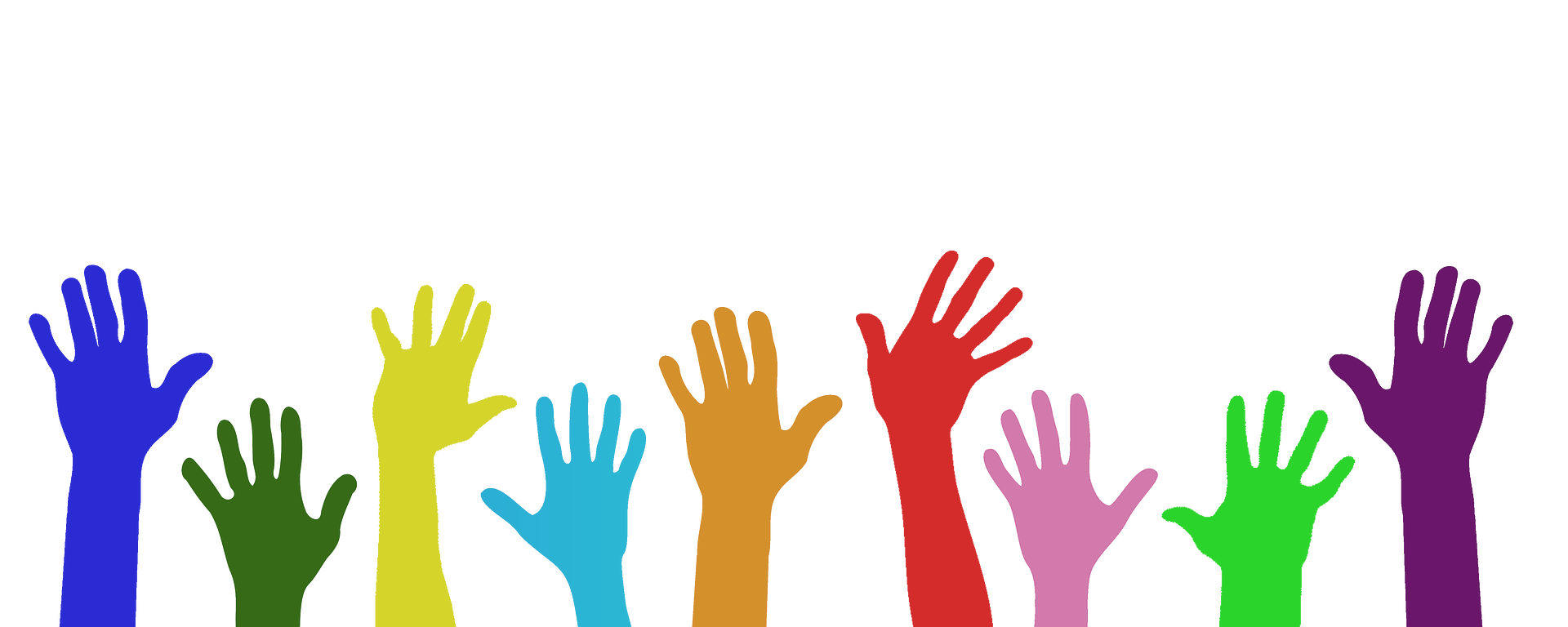 [Speaker Notes: GUIDELINES FOR ERASMUS+ NAs

In this slide, we introduce the three categories of reduction (RED1 / RED2 / RED3) before reflecting on a series of 7 budgetary scenarios that might emerge during final report assessment.

RED1: full reduction of activity costs is recommended by the assessor - under comments to the NA - reflecting a scenario where a WHOLE ACTIVITY, that is separately listed and costed within a single WP, has not been delivered.

RED2: % reduction will be applied on the basis of the score that is given to a single work package.

RED3: % reduction will be applied on the basis of the overall score that is calculated by the online assessment tool.

In all cases, and to avoid double punishment, if a RED3 % reduction is applied at overall project level, RED2 % reductions are not additionally applied at WP level. However, there can be overlap between RED1 (activity reductions are always applied first) and either RED2 or RED3 (% reductions are always applied second).]
Assessment, Scores and Reductions: Scenario 1
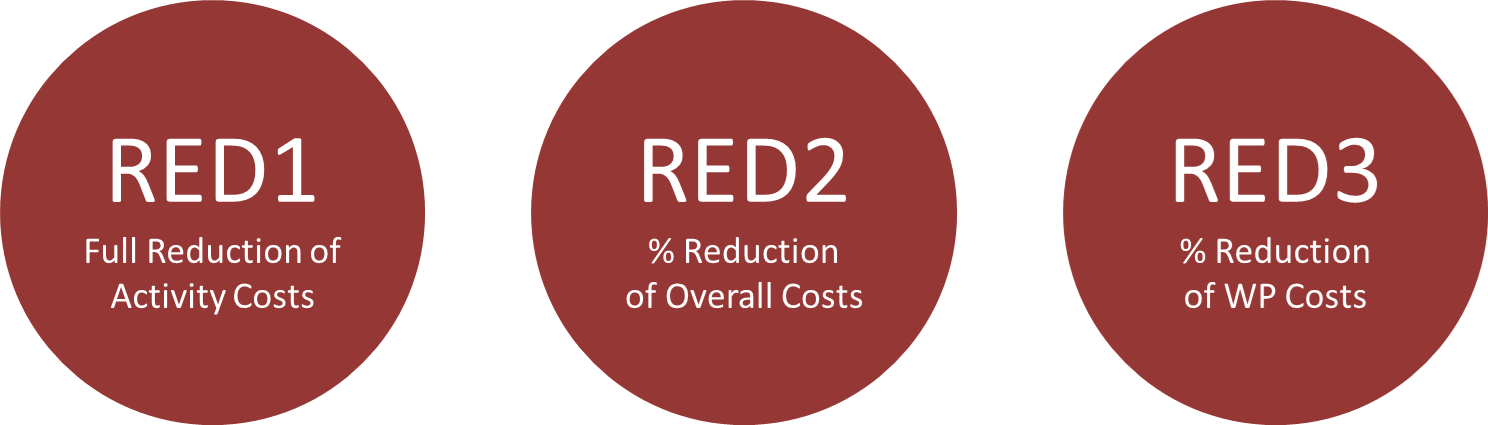 [Speaker Notes: GUIDELINES FOR ERASMUS+ NAs

In this slide, we present Scenario 1 and ask participants to comment on which reductions would apply in this case.]
Assessment, Scores and Reductions: Scenario 1
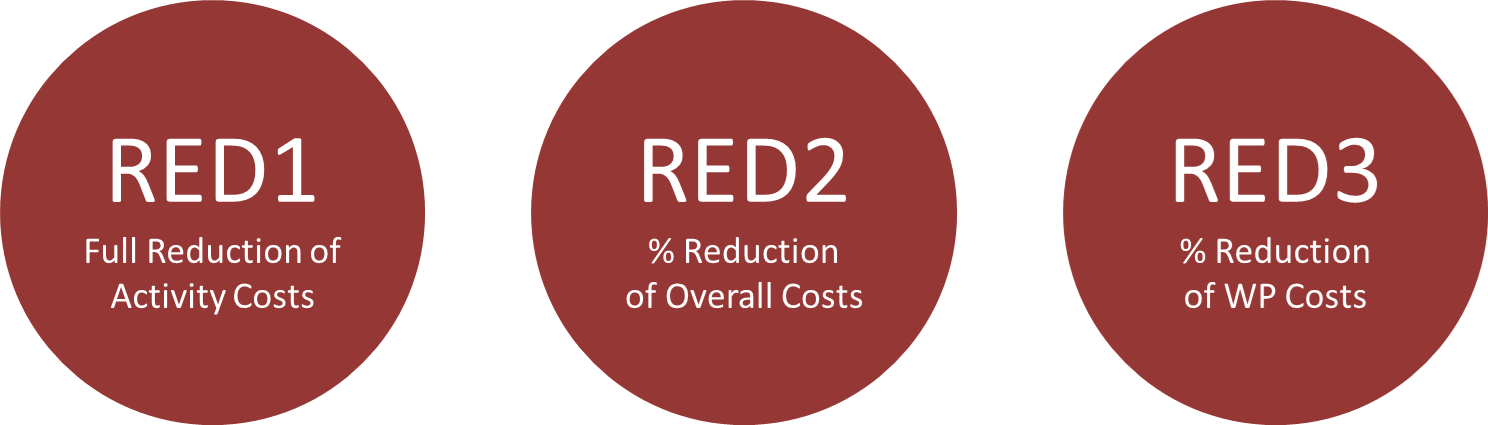 [Speaker Notes: GUIDELINES FOR ERASMUS+ NAs

In this slide, we present the results for Scenario 1, where it is confirmed that NO REDUCTIONS will apply. All scores are over 70 and no WHOLE ACTIVITY is highlighted as not being delivered.]
Assessment, Scores and Reductions: Scenario 2
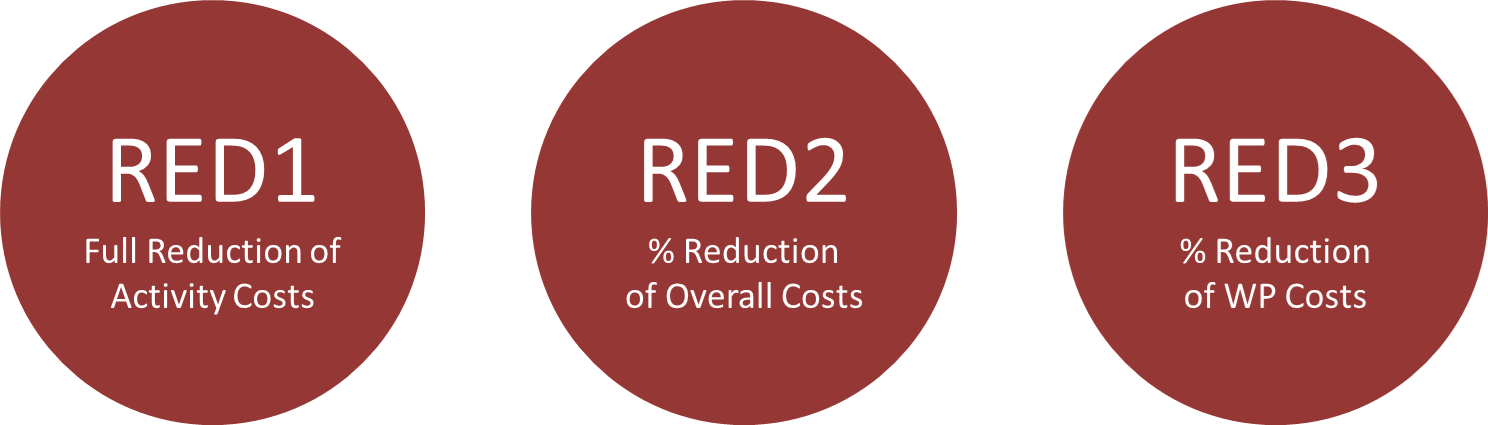 [Speaker Notes: GUIDELINES FOR ERASMUS+ NAs

In this slide, we present Scenario 2 and ask participants to comment on which reductions would apply in this case.]
Assessment, Scores and Reductions: Scenario 2
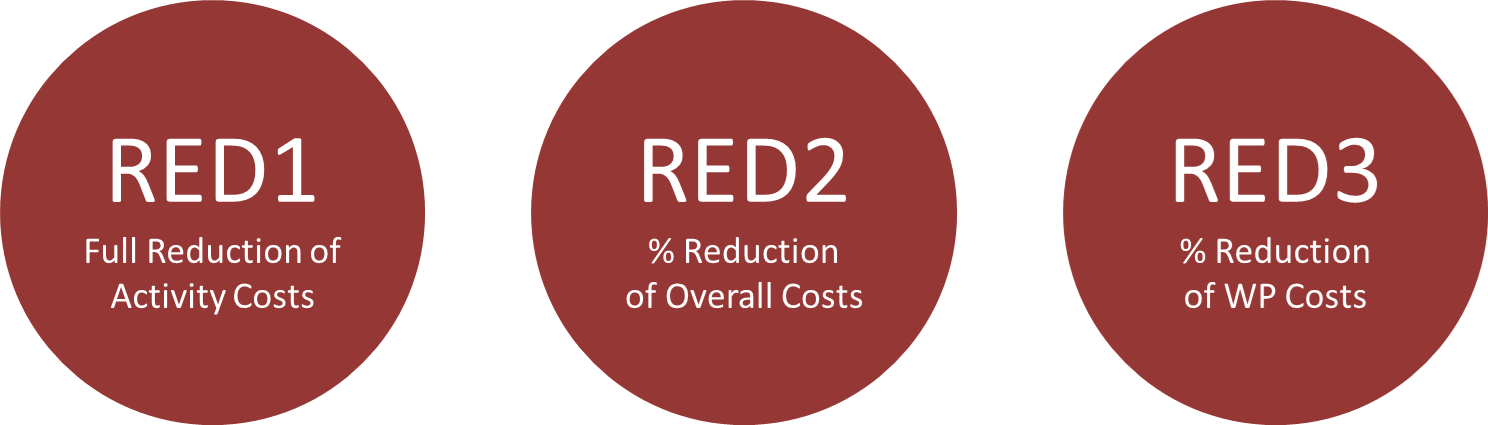 [Speaker Notes: GUIDELINES FOR ERASMUS+ NAs

In this slide, we present the results for Scenario 2, where it is confirmed that RED2 reductions will apply: an overall score of 68 means that a 10% reduction is applied to the original lump sum (reduction of €25,000 which represents 10% of €250,000).

Note: whilst WP2, WP3 and WP4 are all scored below 70, RED3 reductions are not applied at WP level, due to RED2 reductions having already being applied at project level.]
Assessment, Scores and Reductions: Scenario 3
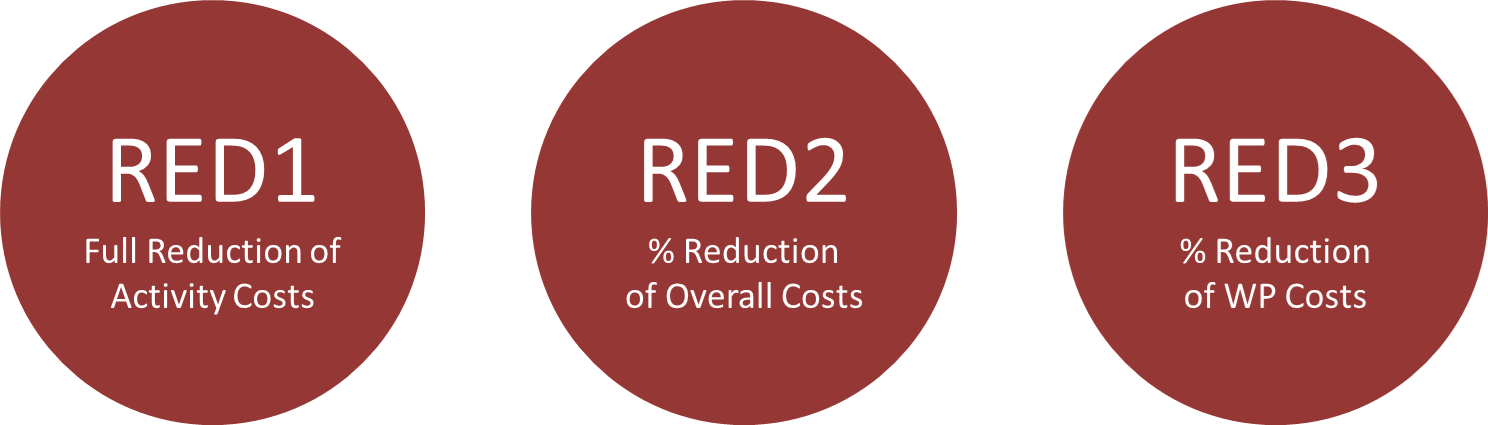 [Speaker Notes: GUIDELINES FOR ERASMUS+ NAs

In this slide, we present Scenario 3 and ask participants to comment on which reductions would apply in this case.]
Assessment, Scores and Reductions: Scenario 3
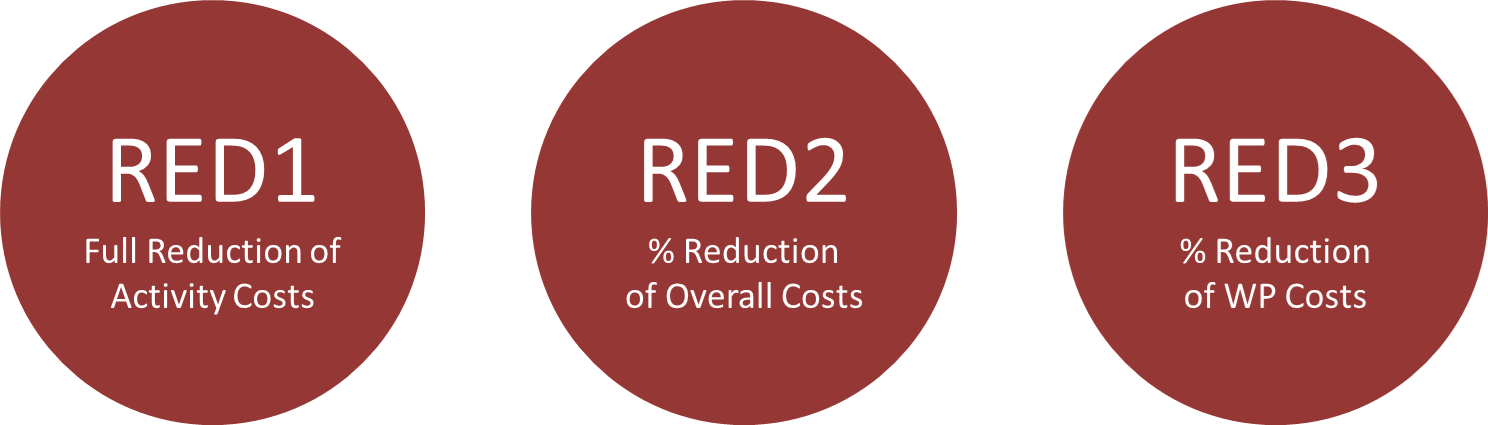 [Speaker Notes: GUIDELINES FOR ERASMUS+ NAs

In this slide, we present the results for Scenario 3, where it is confirmed that RED3 reductions will apply: a score of 60 in WP2 means that a 10% reduction is applied to the overall value of this work package (reduction of €7,800 which represents 10% of €78,000).]
Assessment, Scores and Reductions: Scenario 4
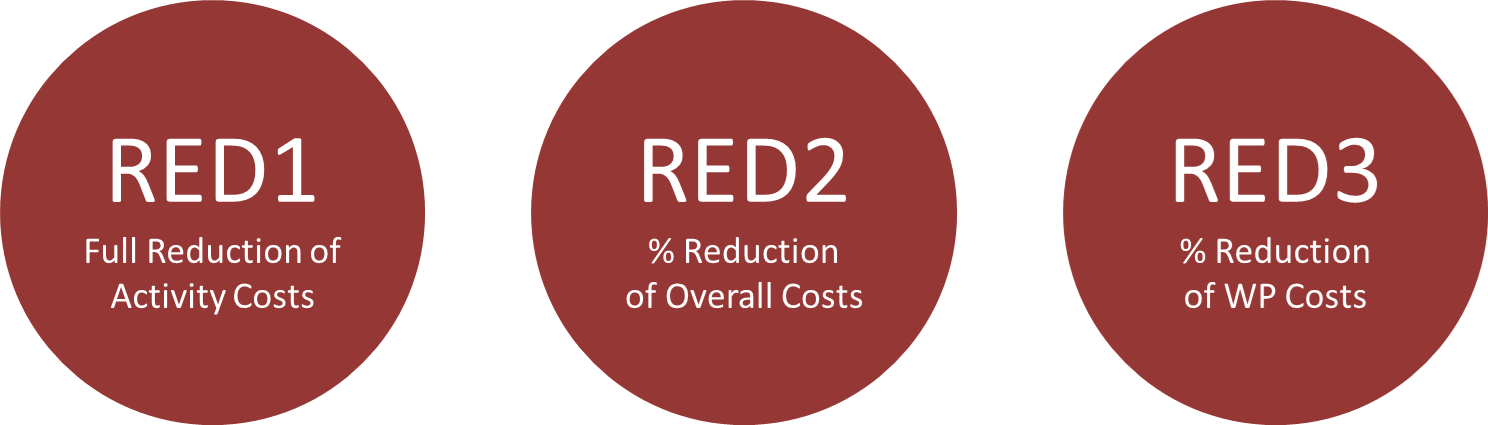 [Speaker Notes: GUIDELINES FOR ERASMUS+ NAs

In this slide, we present Scenario 4 and ask participants to comment on which reductions would apply in this case. It is important to highlight at this point that the entry highlighted in red reflects the fact that this WHOLE ACTIVITY was not delivered.]
Assessment, Scores and Reductions: Scenario 4
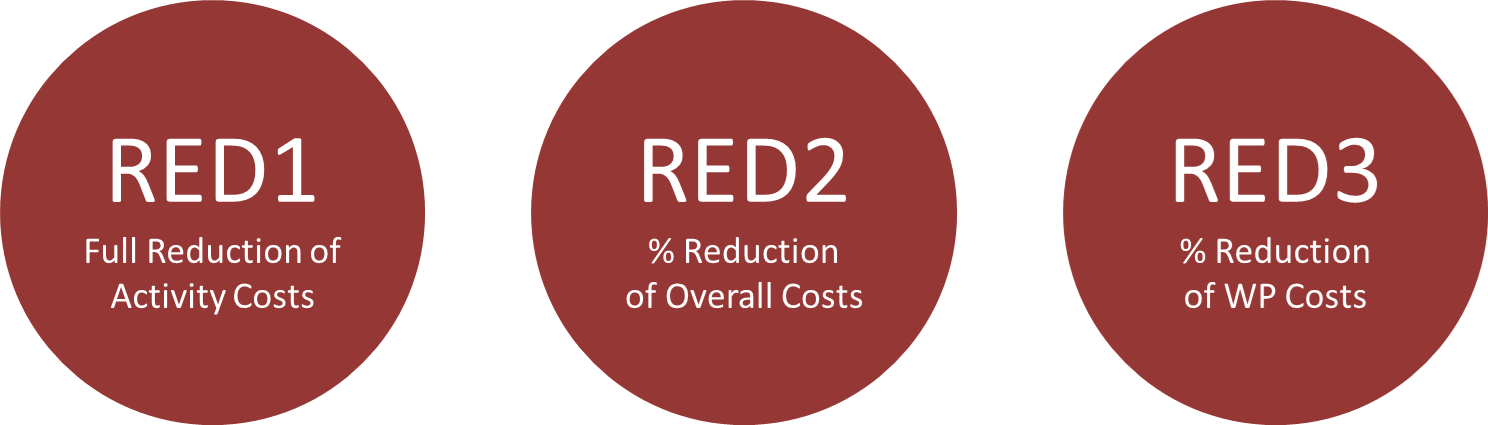 [Speaker Notes: GUIDELINES FOR ERASMUS+ NAs

In this slide, we present the results for Scenario 4, where it is confirmed that RED1 reductions will apply, reflecting the fact that this WHOLE ACTIVITY was not delivered (reduction of €7,500). No additional percentage-based reductions are applied in this case.]
Assessment, Scores and Reductions: Scenario 5
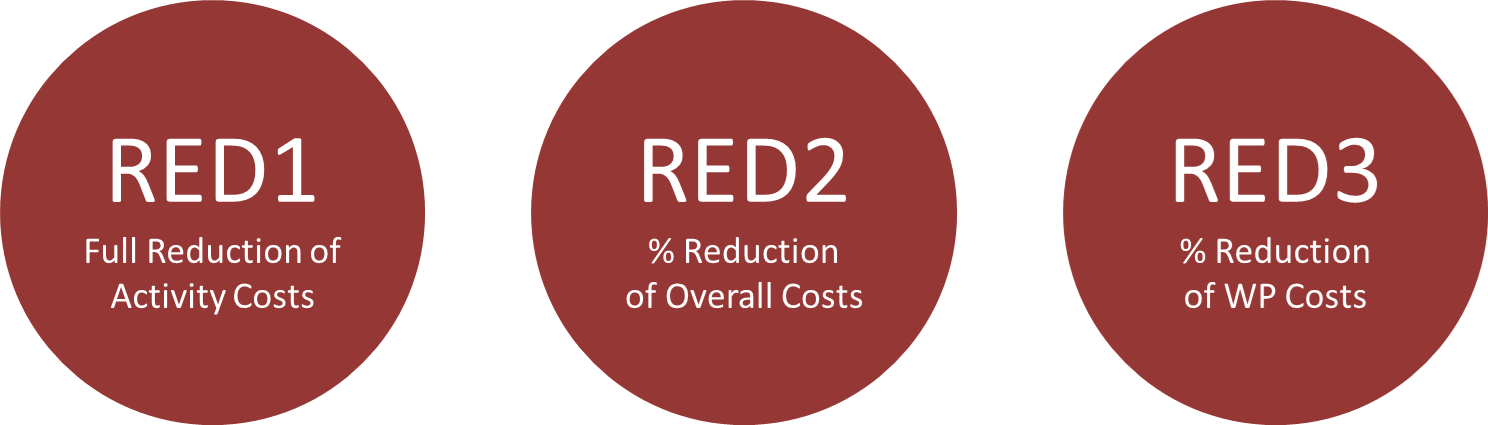 [Speaker Notes: GUIDELINES FOR ERASMUS+ NAs

In this slide, we present Scenario 5 and ask participants to comment on which reductions would apply in this case. It is important to highlight at this point that the entry highlighted in red reflects the fact that this WHOLE ACTIVITY was not delivered.]
Assessment, Scores and Reductions: Scenario 5
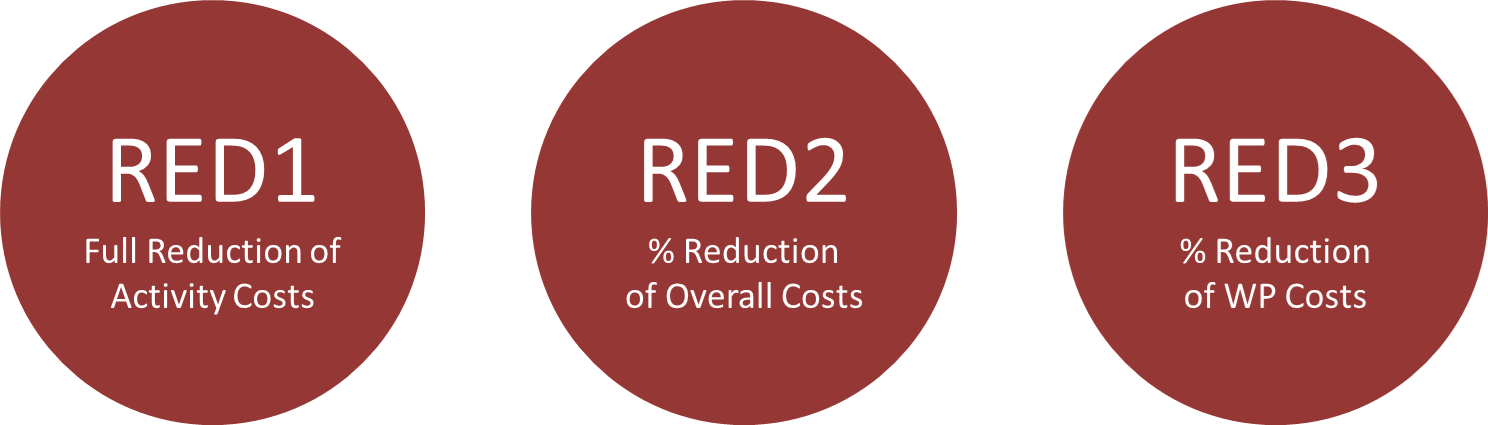 [Speaker Notes: GUIDELINES FOR ERASMUS+ NAs

In this slide, we present the results for Scenario 5, where it is confirmed that MULTIPLE REDUCTIONS will apply. 

Firstly, RED1 reductions are applied, reflecting the fact that a WHOLE ACTIVITY was not delivered (reduction of €7,500).

Secondly, RED3 reductions are applied: a score of 60 in WP2 requires a 10% reduction to the overall value of this work package (additional reduction of €7,800 which represents 10% of the original WP value of €78,000).]
Assessment, Scores and Reductions: Scenario 6
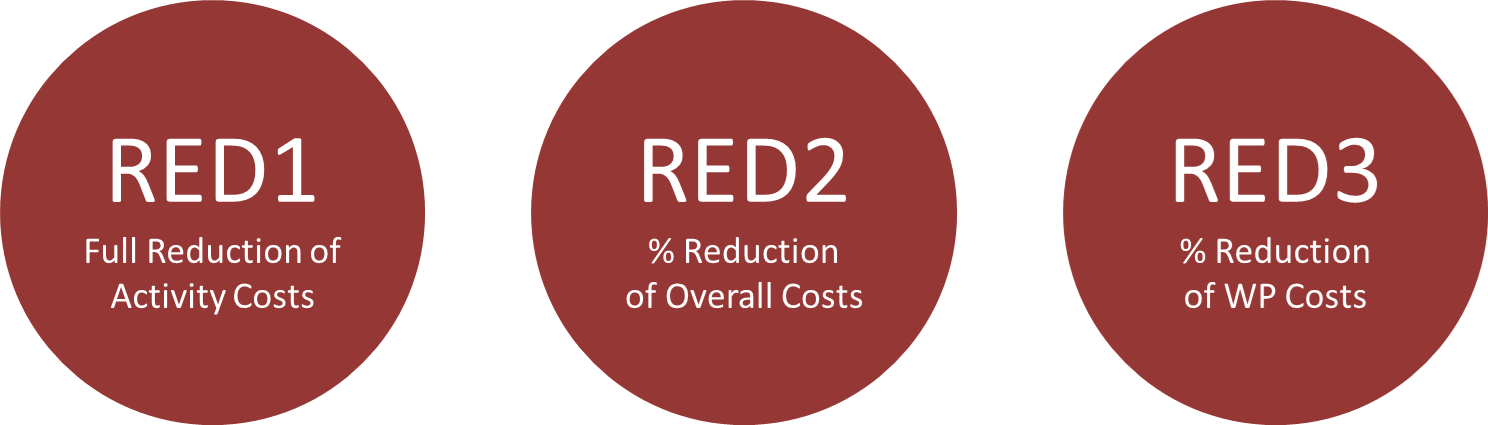 [Speaker Notes: GUIDELINES FOR ERASMUS+ NAs

In this slide, we present Scenario 6 and ask participants to comment on which reductions would apply in this case. It is important to highlight at this point that the entry highlighted in red reflects the fact that this WHOLE ACTIVITY was not delivered.]
Assessment, Scores and Reductions: Scenario 6
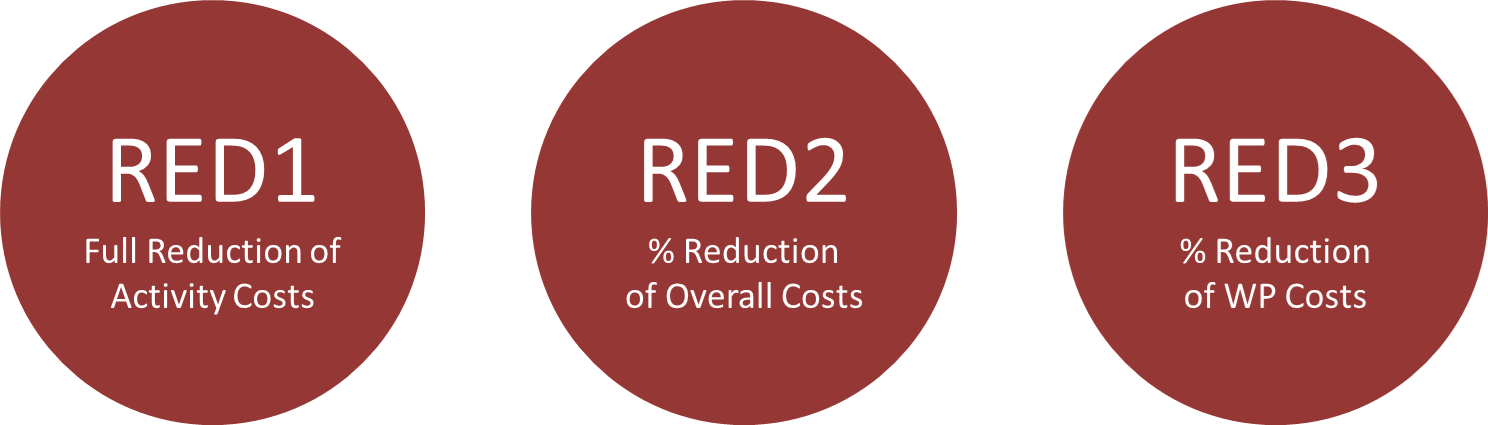 [Speaker Notes: GUIDELINES FOR ERASMUS+ NAs

In this slide, we present the results for Scenario 6, where it is confirmed that MULTIPLE REDUCTIONS will apply. 

Firstly, RED1 reductions are applied, reflecting the fact that a WHOLE ACTIVITY was not delivered (reduction of €7,500).

Secondly, RED2 reductions are applied: an overall score of 68 means that a 10% reduction is applied to the original lump sum (additional reduction of €24,250 which represents 10% of the remaining value of €242,500 once RED1 reductions have been applied).Note: whilst WP2, WP3 and WP4 are all scored below 70, RED3 reductions are not applied (at WP level) due to RED2 reductions having already being applied (at project level).]
Assessment, Scores and Reductions: Scenario 7
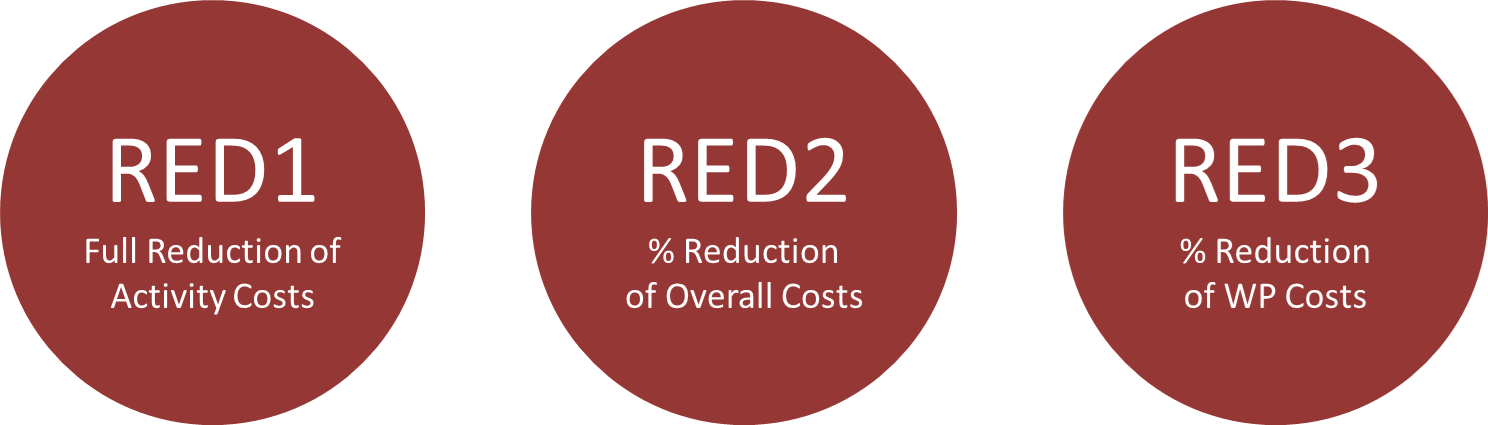 [Speaker Notes: GUIDELINES FOR ERASMUS+ NAs

In this slide, we present Scenario 7 and ask participants to comment on which reductions would apply in this case.]
Assessment, Scores and Reductions: Scenario 7
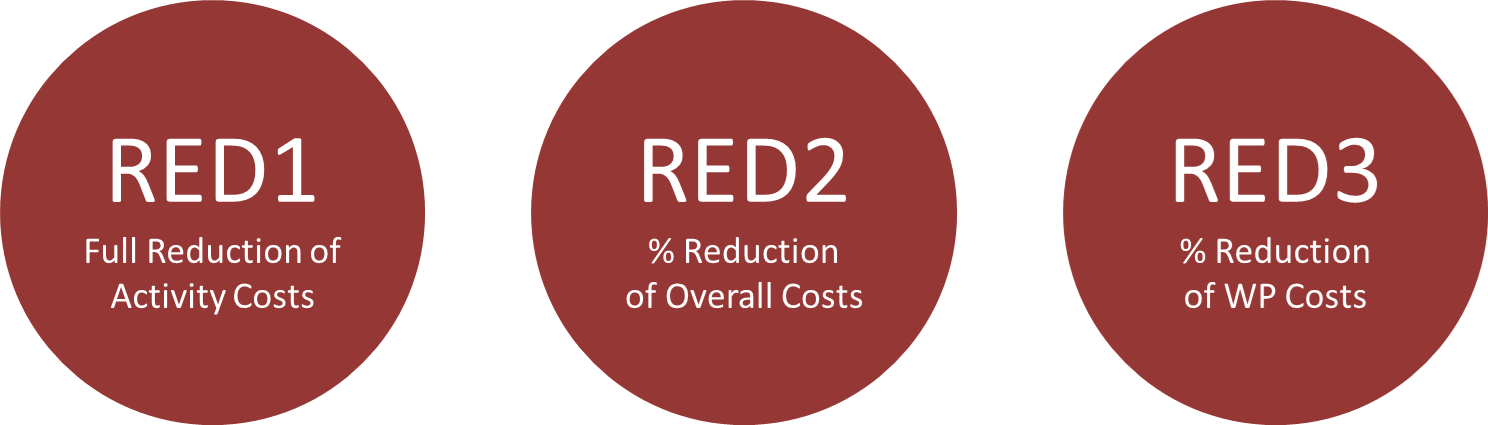 [Speaker Notes: GUIDELINES FOR ERASMUS+ NAs

In this slide, we present the results for Scenario 7, where it is confirmed that RED2 reductions will apply: an overall score of 68 means that a 10% reduction is applied to the original lump sum (reduction of €25,000 which represents 10% of €250,000).

Note: whilst WP2 and WP3 are scored below 70, RED3 reductions are not applied at WP level, due to RED2 reductions having already being applied at project level.]
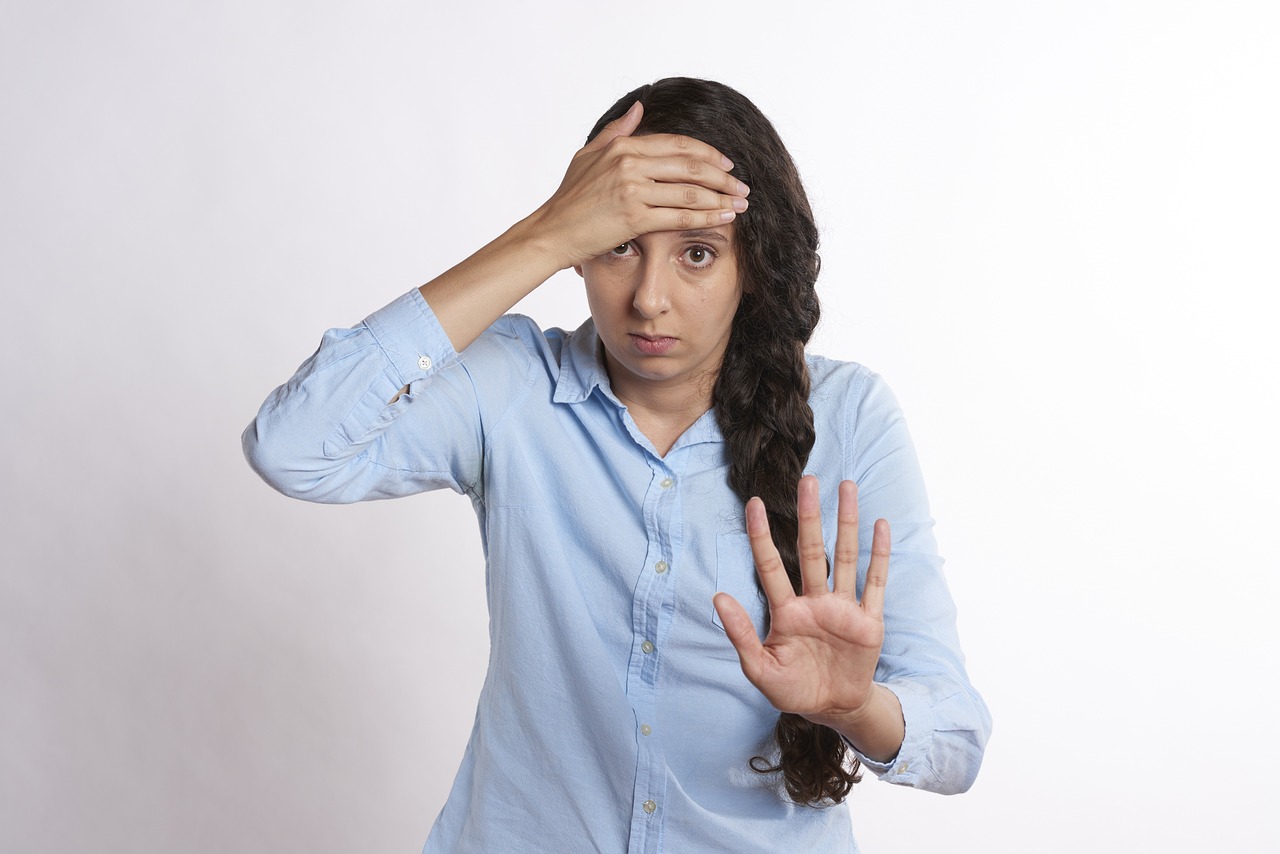 Why Does It Matter?
assessors review the final report [now in pairs] and make important scoring decisions

assessors need to make sure that they do not to punish the same thing twice: a zero-return for an activity does not need to impact the WP score.

NA-COM need to effectively manage public funds but maintain Erasmus+ programme reputation: unmanageable risks might become a deterrent for applicants, especially in smaller organisations.
[Speaker Notes: GUIDELINES FOR ERASMUS+ NAs

Final slide in this session, which provides an opportunity to highlight the importance of quality assessment at the final report stage, confirming this as an essential factor which helps to determine the value of the final lump sum.

This also provides an opportunity to highlight to assessors that the non-delivery of a whole activity might not be significant and might there not be important or significant when applying the WP score. In such cases, work package scoring should consider the overall extent and quality of work package delivery, and the significance of any changes, whilst taking into account the explanations provided by the beneficiary in their final report

Finally, it is important to underline the need to balance effective financial management (as per the mandate of the European Commission and the network of NAs) whilst ensuring that the Erasmus+ programme is open, transparent and not presenting financial risks that might become a deterrent for smaller organisations to participate in these types of projects.]
KA220 FR Assessment Briefing Sheets
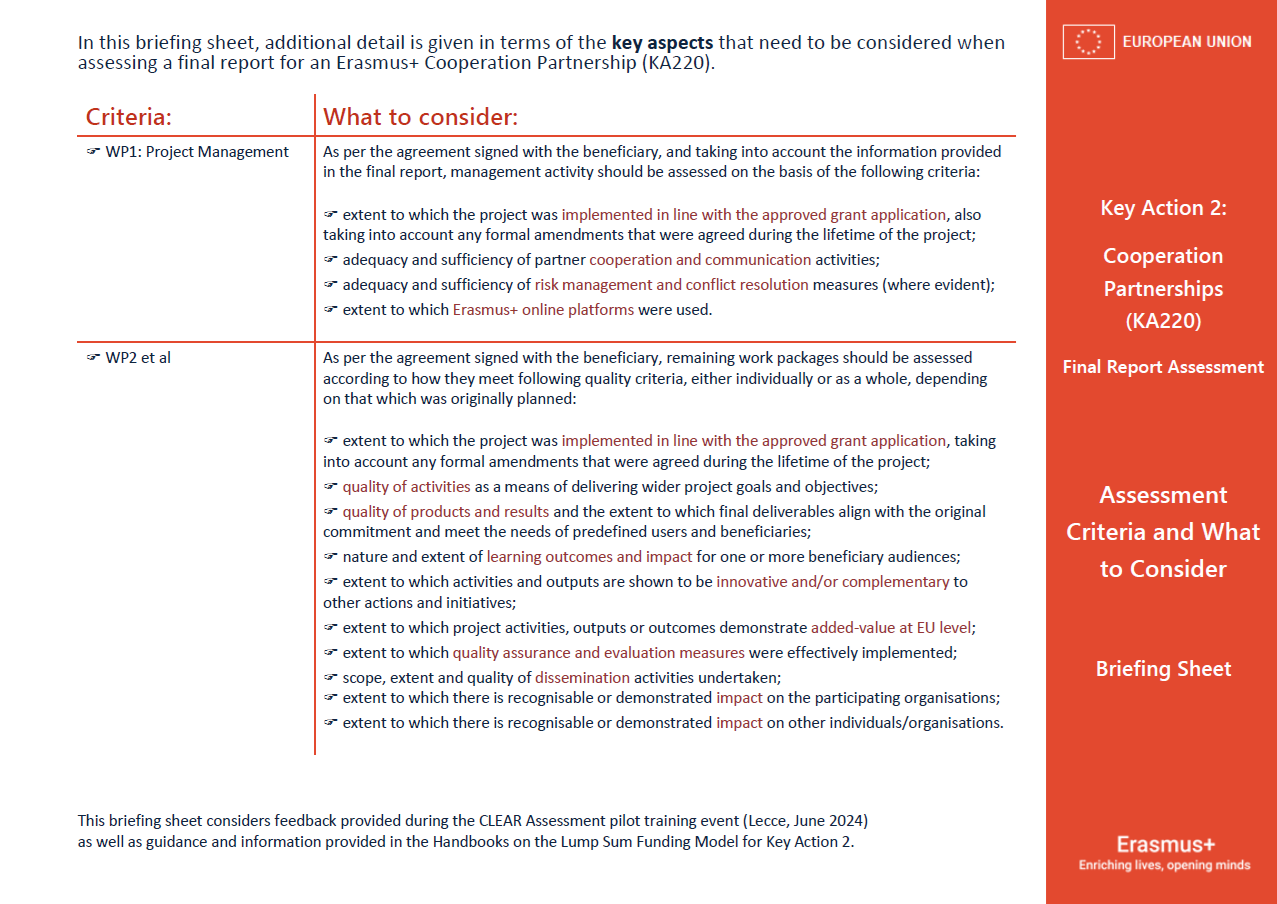 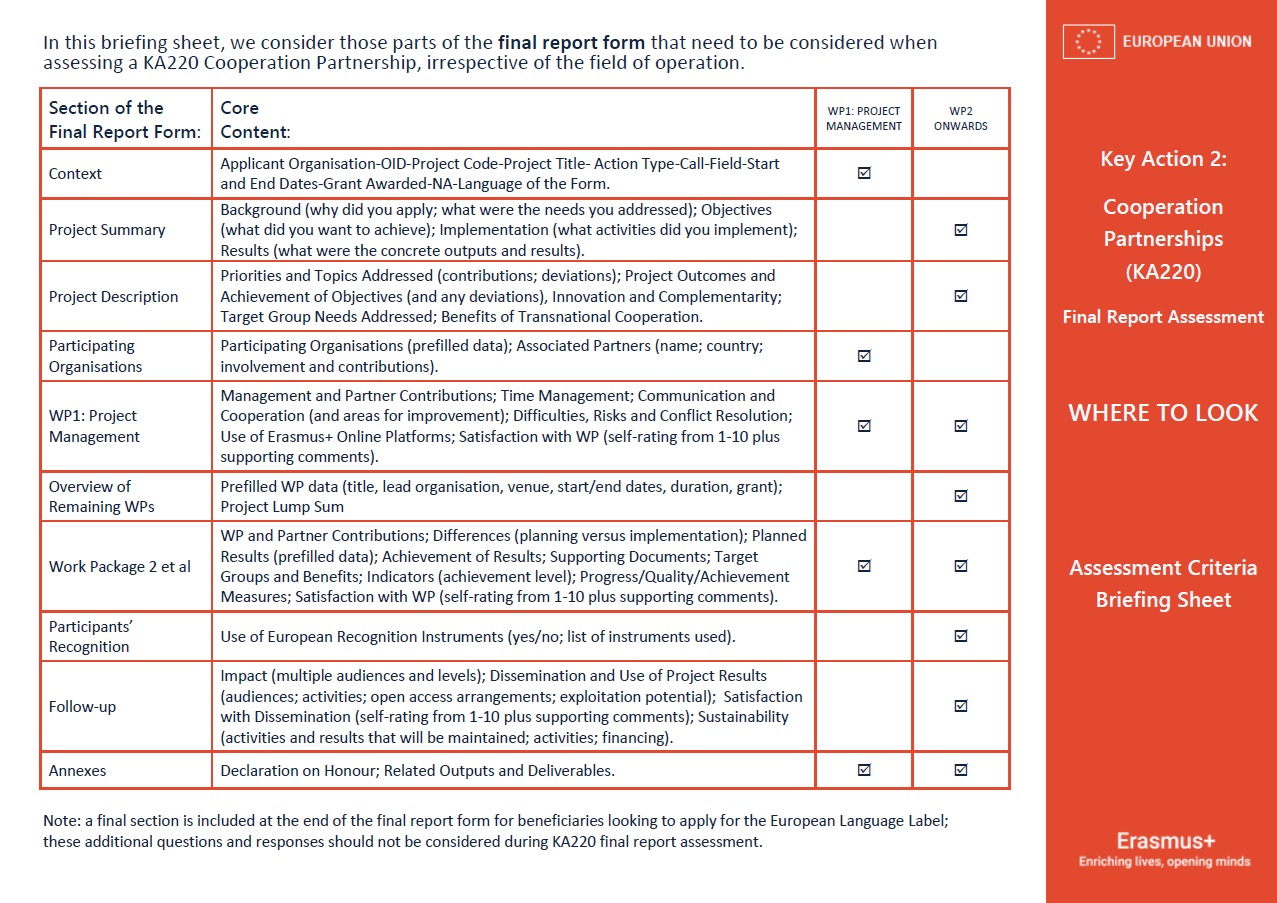 [Speaker Notes: GUIDELINES FOR ERASMUS+ NAs

This final slide can be useful to remind assessors of the availability of dedicated briefing sheets for individuals delivering final report assessments for KA220 projects (2022 onwards).]